الإنْتَرْنِتْ
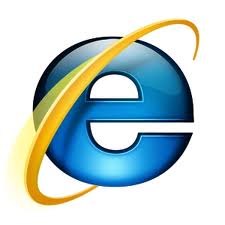 الإنْتَرْنِتْ
الإنترنت هو عبارة عن شبكة كمبيوترات ( حواسيب) ضخمة متصلة مع بعضها البعض. يُمَكّنُنا الإنترنت من القيام بالعديد من الأعمال منها تصفح المواقع، جلب الأخبار، والتواصل مع الأصدقاء عن طريق البريد الالكتروني.
معلومات عن الإنْتَرْنِتْ بواسطة الإنْتَرْنِتْ
جحا والإنترنت
نُجيبُ عَنِ الأسئلَةِ اُلتالِيَةِ:
بماذا وَصَفتِ المُعَلِّمَةُ شَبَكَةَ الإِنتَرْنِتْ؟
 وَصَفتِ المُعَلِّمَةُ شَبَكَةَ اُلإِنتَرْنِتْ بأنها شبكةٌ عجيبةٌ.


ماذا طَلَبتْ مُعلِّمَةُ الْحاسوبِ مِنَ التَّلاميذِ؟
 طَلَبتْ مُعلِّمَةُ الْحاسوبِ مِنَ التَّلاميذِ أنْ يختارَ كلُّ تلميذٍ وتلميذةً موضوعًا.
نَضَعُ الْإِشارَةَ (صحيح) أو (خطأ) بَعْدَ كُلِّ جُمْلَةٍ.
عَبّاس بْنُ فِرناس هُوَ أَوَّلُ فَرَنْسِيٍّ حاوَلَ الطَّيَرانَ.
    خطأ

الإِنتَرْنِتْ سهَّلَ الاتِّصالَ وَجَعَلَ العالَمَ قريةً صغيرةً.
   صحيح
لَو كُنتُمْ مَكانَ الرّاوي، ما هُوَ المَوضوعُ الَّذي تَجمَعونَ عَنهُ المَعلوماتِ مِنَ ”الإِنتَرْنِتْ ”؟
نحيطُ الْإِجابَةَ الصَّحيحَةَ.
بحَسَبِ النَّصِّ، كَلِمَةُ ”متشوِّقًا ” تَعْني:
مشتاقًا

بحَسَبِ النَّصِّ، كَلِمَةُ ”ماهرًا ” تَعْني: 
بارِعًا
إِجمال
الإنترنت هو عبارة عن شبكه كمبيوترات ( حواسيب) ضخمه متصلة مع بعضها البعض.
نستطيع التواصل عن طريق الانترنت بواسطة البريد الالكتروني.
الانترنت يمكننا من البحث عن معلومات.
استخدام الانترنت مهم جدًا في حياتنا اليومية.
بواسطة الانترنت نستطيع أن نعرف كل أخبار العالم.